云计算的业界动态
天津大学软件学院
大纲
IBM云计算战略
思想
随需应变(On Demand)
设计
面向服务结构(SOA)
理念
动态基础设施(Dynamic Infrastructure)
IBM的优势
全面的云计算产品线
产品线涵盖服务器、存储、管理软件、中间件和应用软件。
开放的云计算开发理念
充分利用开放平台、开源软件和业务标准，能够兼容不同厂商的软硬件产品，并且不受限于某种技术。
用行业针对性的云计算解决方案，以及丰富的行业实践经验
IBM框架各层比较
IBM IaaS
采用虚拟化技术将计算、存储与网络等硬件封装起来，形成一个统一的资源池，以服务的形式为上层用户提供资源。
分类
IBM Ensembles
基础设施层
消除物理资源之间的边界
底层是一组由网络连接的物理资源，通过虚拟化技术被抽象为资源池
资源池是一个可扩展、可管理的单一系统，通过统一的接口向上层提供服务
具有自下而上贯穿整个基础设施层的管理能力
负责物理平台、虚拟化层和资源池中资源的规划、创建、组装和调整等任务。
IBM Ensembles
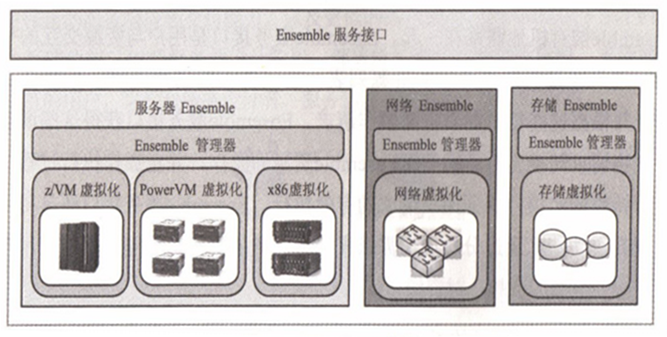 IBM Ensembles
计算资源
服务器Ensemble
网络资源
网络Ensemble
存储资源
存储Ensemble
服务接口
提供统一的操作接口
提供访问、获取、返回不同类型Ensemble资源的能力
不同Ensembles比较
Ensemble服务接口
整合以上三种Ensemble为能够被统一访问和管理的基础设施资源池
用户与资源交互的平台
IBM TSAM
TSAM: Tivoli Service Automation Manager
平台层 
制约因素
贯穿上层应用的整个生命周期
管理操作的持续性
管理操作的不可间断性
TSAM
多种平台上规划、创建和管理IT资源
IBM TSAM
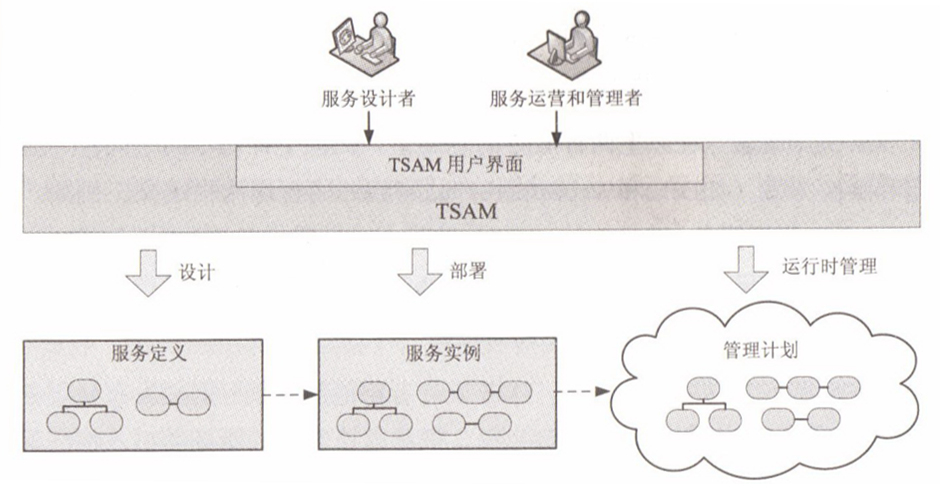 IBM TSAM
IBM TSAM
服务定义
操作系统期间服务
IBM大型主机
由镜像创建z/VM虚拟机服务器、运行虚拟机服务器上的软件器件
自助虚拟服务部署
IBM的System x和System y服务器
用户选择其所希望得到软件栈，将其部署安装到虚拟服务中，实现虚拟服务器在物理环境中的自动部署
解决方案服务
不同的中间件、应用和解决方案
服务生命周期
服务周期结束
回收资源
服务停止
服务部署实例的信息存档
IBM WCA
WCA：IBM WebSphere CloudBrust Application
优势
整合了云基础设施层和云平台层
功能
创建、部署和管理私有WebSphere云环境的产品
私有云平台
IBM WCA
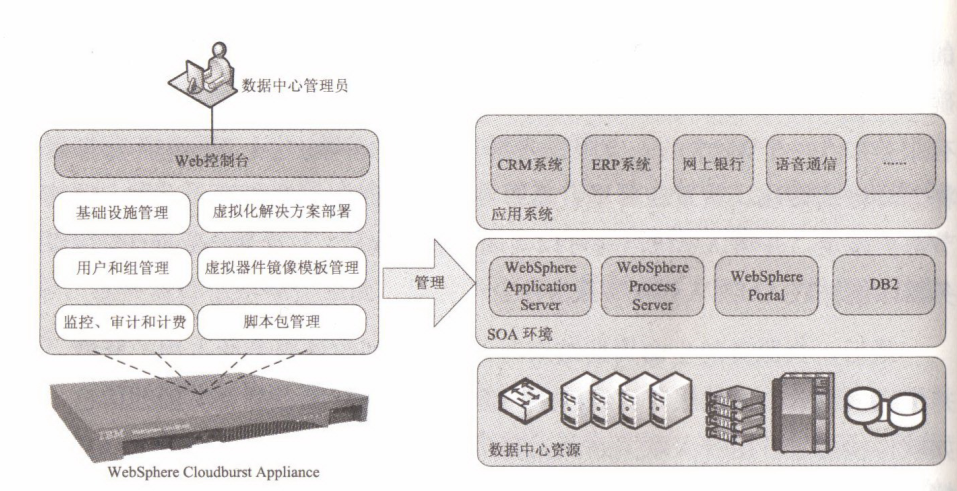 IBM WCA
WCA实现意义
      便捷、快速地部署到用户现有的数据中心，提供安全可靠的私有云计             算环境，节约企业用户的投资和运营成本，实现更高的投资回报率
IBM LotusLive
软件即服务
会议服务
IBM LotusLive比较
办公协作服务
电子邮件服务
IBM RC2
研究方向
虚拟化环境
云存储系统
互联网规模的数据中心
探索性云计算研究
三层框架
虚拟化基础架构
业务服务平台
业务流程管理
八大研究机构
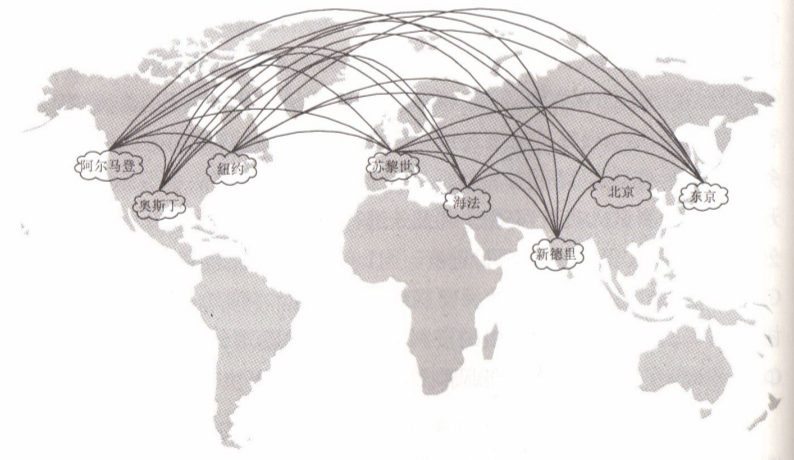 大纲
概述
EC2
部署应用
控制器
启动、停止和监控应用
SimpleDB\S3
数据存储
SQS
应用的异步可靠通信
ASW基础设施层的基本架构
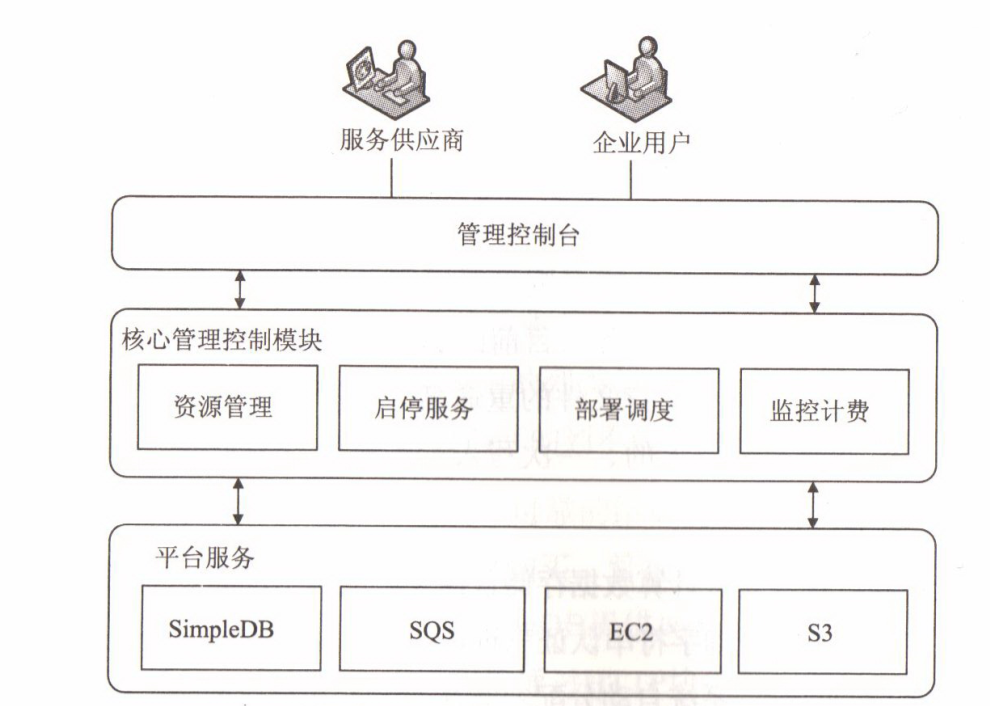 Amazon S3
Amazon Simple storage Service
特点
按需付费
单独使用
结合其他服务使用
不足
网络延迟
不支持重命名
部分更新
安全性和可靠性
安全性




可靠性
冗余备份的存储机制
Amazon SimpleDB
结构化数据管理服务
访问方式
REST接口
SOAP接口
不足
较大延迟
不保证顺序更新
不能迁移
存储模型
Amazon SQS
示例
Amazon Simple Queue Service
分布式应用的组件之间数据传递的消息队列服务
核心
消息：存储到SQS队列中的文本
队列：消息的容器，提供消息传递和访问控制配置选项
支持并发服务
不足
不保证消息的顺序
分布式队列中有被处理的消息
同一个消息被处理多次
消息的传递延迟
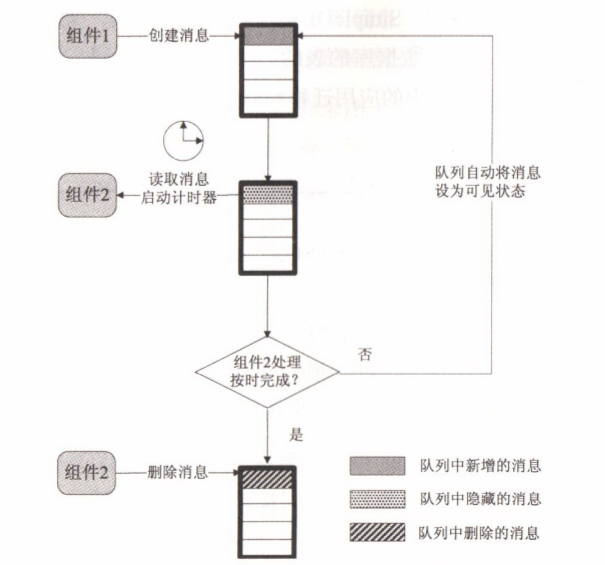 Amazon EC2
云基础设施服务
优点
自由申请或终止资源使用
只需为实际资源数量付费
可伸缩性
节省成本
使用灵活
安全可靠
容错                                      不保存系统状态
EC2构成
大纲
GAE
GAE平台
基础设施层
可伸缩的服务接口
分布式存储服务
基于对象的结构化数据存储服务
应用程序运行环境
提供可自动伸缩的运行环境
应用开发套件
本地开发和测试Web应用
管理控制台
查看信息
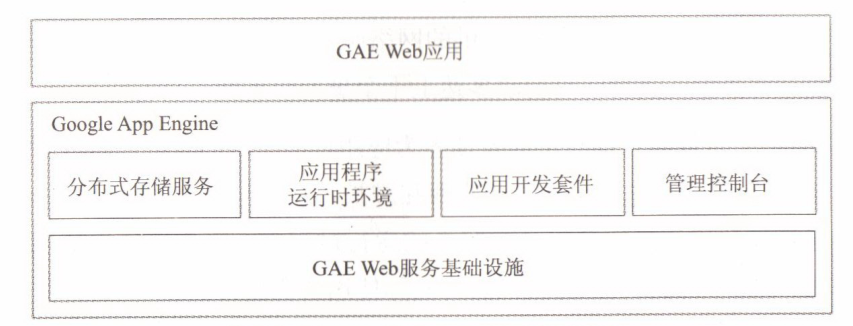 Google云计算应用场景
Google在线文档
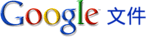 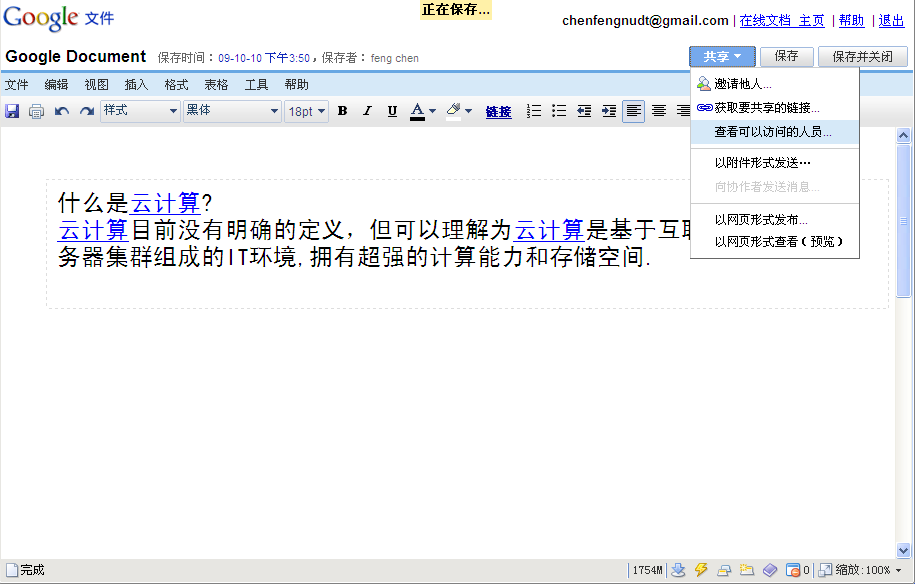 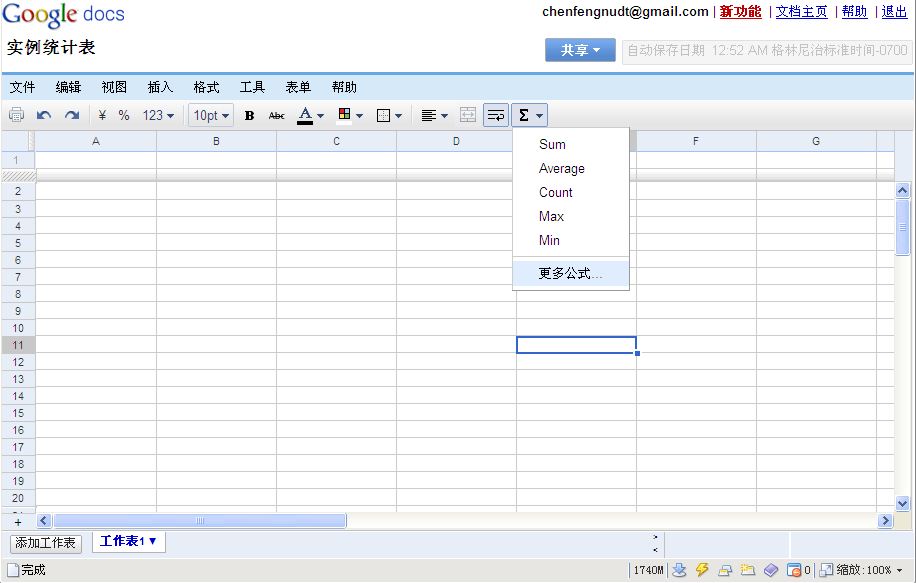 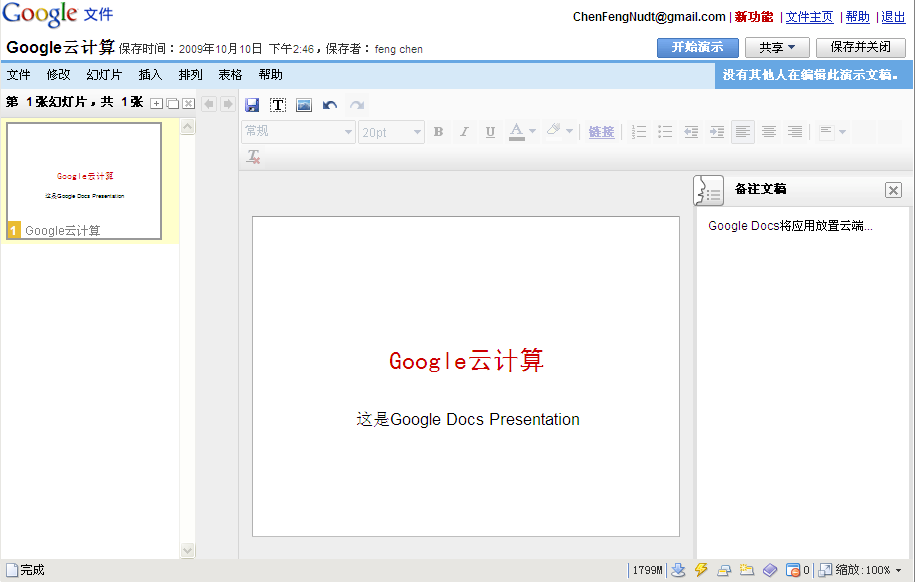 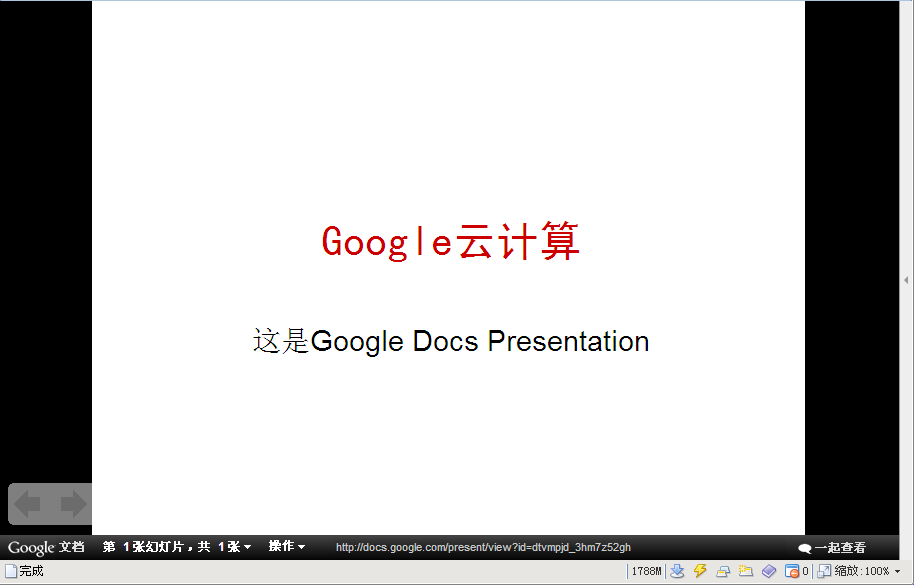 31
Google云计算应用场景
Google地图
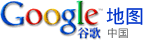 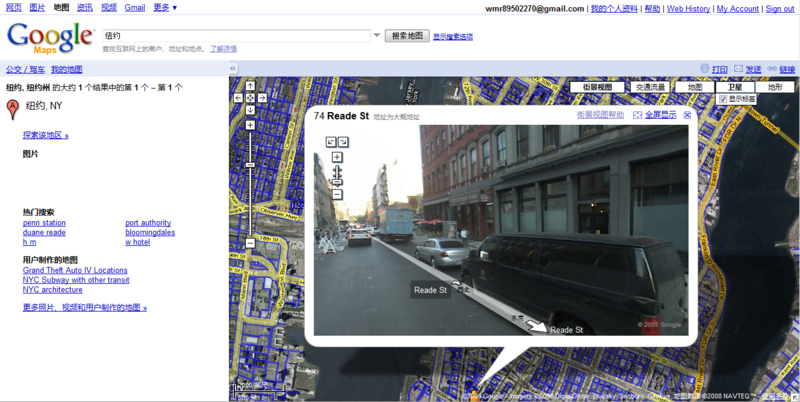 32
Google云计算应用场景
Google邮件
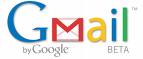 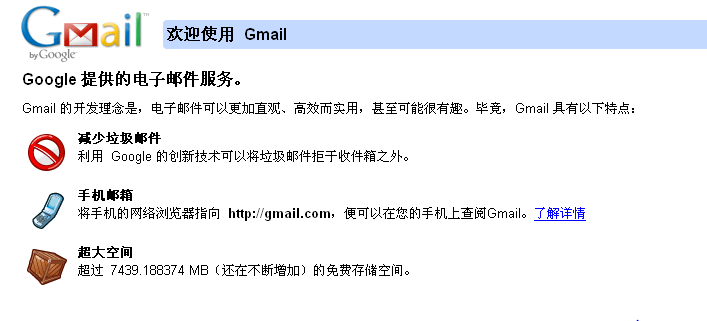 33
Google云计算应用场景
Google日历
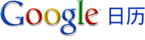 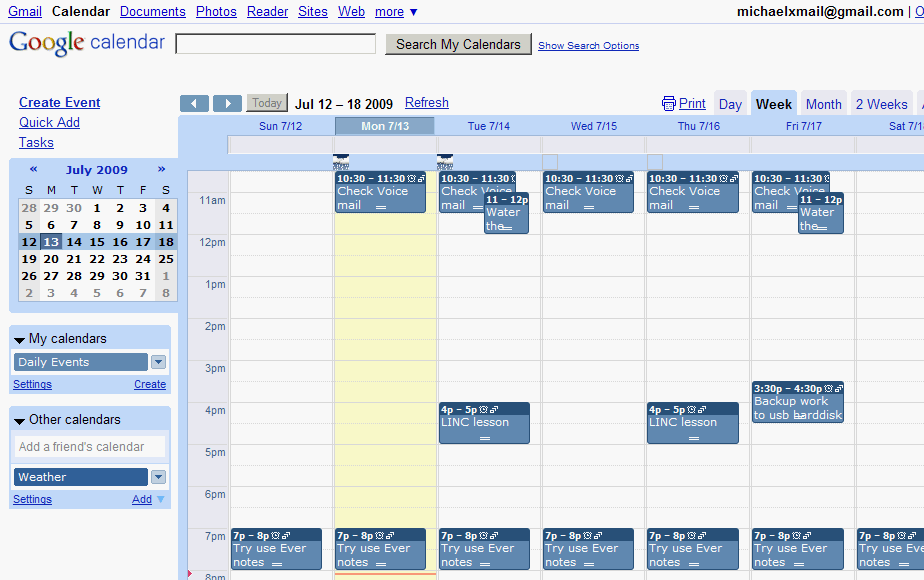 34
Google云计算应用场景
Google Wave
信息分享、协作、发布平台
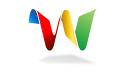 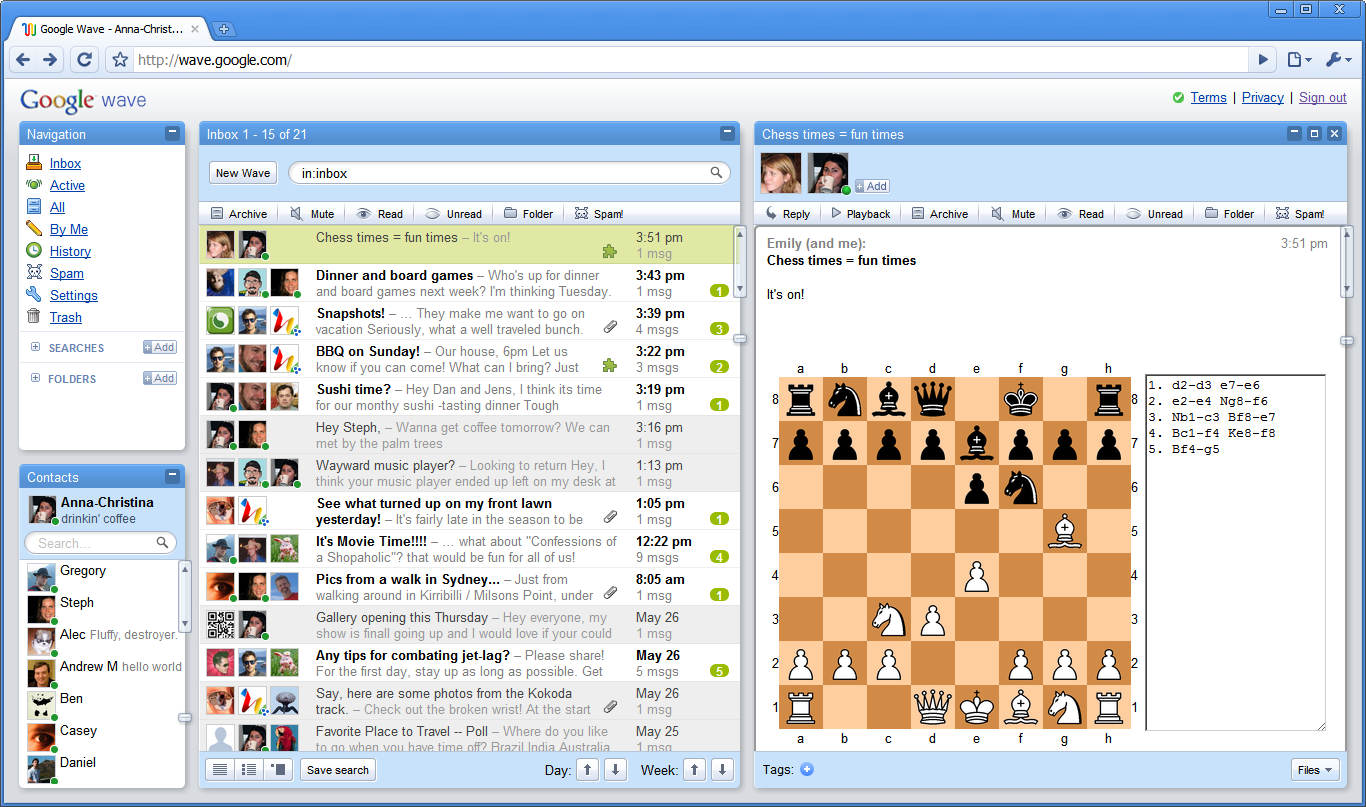 35
Google云计算应用场景
隶属于PaaS的Google云计算
属于部署在云端的应用执行环境
支持Python和Java两种语言
通过SDK提供Google的各种服务，如图形、MAIL和数据存储等
用户可快速、廉价（可免费使用限定的流量和存储）地部署自己开发的应用（如创新的网站、游戏等）
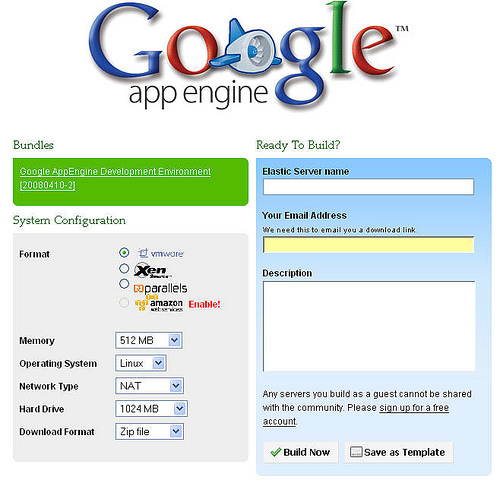 36
Google云计算应用场景
应用场景特点
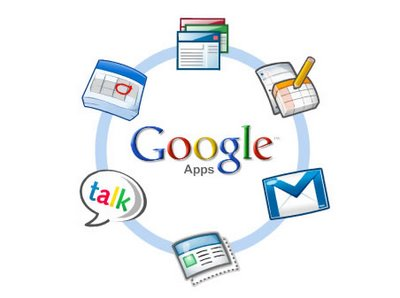 应用（功能实现）在云端
存储在云端
计算在云端
37
大纲
Saleforce.com
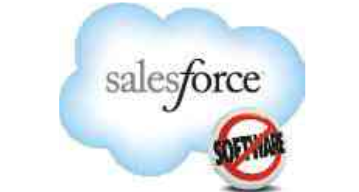 Force.com
企业级的
应用、开发和运营的通用平台
不局限于某个单独的应用
Salefore.com架构
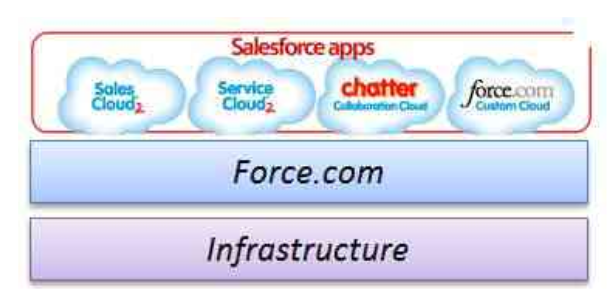 Force.com
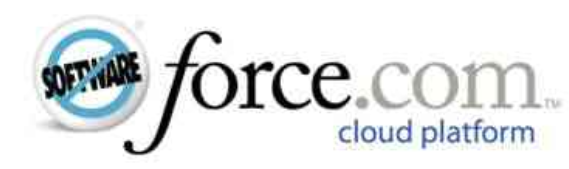 提供的支持
直接提供在线的企业应用
提供新的编程语言Apex和集成开发环境Visualforce
创建了共享的应用资源库AppExchange
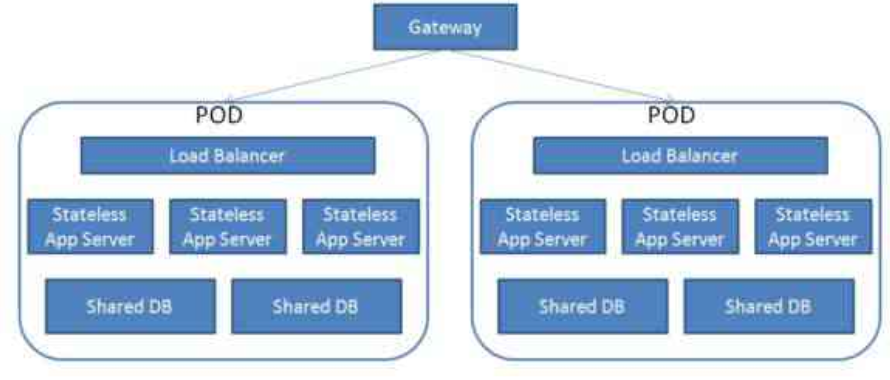 基础服务
数据库服务、开发应用服务、应用打包服务
大纲
Azure
运行在Microsoft数据中心
由Windows Azure以及一组平台层服务构成
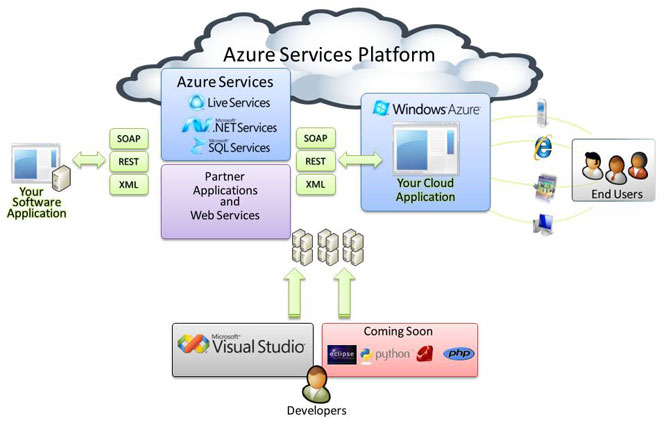 提供的服务
Thank You !
Click to edit company slogan .